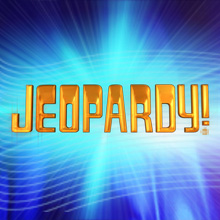 Welcome!
The Topic For Today Is…
Digestive Systems
Topic 1: 200
Question:
The large part of a ruminant’s stomach that uses bacterial action to change large amounts of roughage into amino acids needed by the animal is the:
Answer
Rumen
Back
Topic 1: 400
Question:
The two parts that make up about 85% of the four-part ruminant stomach are the:
Answer
Reticulum and rumen
Back
Topic 1: 600
Question:
When the digestive system of a mature cow is inspected, the tube-like structure that one sees connecting the mouth to the stomach is the:
Answer
Esophagus
Back
Topic 1: 800
Question:
The part of a ruminant’s stomach that is the true stomach where gastric juice acts on the feed is the:
Answer
Abomasum
Back
Topic 1: 1000
Question:
When one looks at the digestive system of a mature cow and inspects the stomach, the compartment that appears to be much larger than the other compartments is the:
Answer
Rumen
Back
Topic 2: 200
Question:
When the digestive system of a hog is inspected, the opening on the end farthest from the mouth is the:
Answer
Anus
Back
Topic 2: 400
Question:
Most food nutrients used by nonruminants such as swine are absorbed from the:
Answer
Small intestine
Back
Topic 2: 600
Question:
What part of the nonruminant digestive system receives, churns and mixes the feed and adds gastric juice to help in the digestive process?
Answer
Stomach
Back
Topic 2: 800
Question:
The main function of the liver is to:
Answer
Produce bile
Back
Topic 2: 1000
Question:
When the digestive system of a hog is observed, the dark brown organ beneath the stomach is the:
Answer
Liver
Back
Topic 3: 200
Question:
The part of the poultry digestive system that crushes feed particles and mixes them with digestive juices is the:
Answer
Gizzard
Back
Topic 3: 400
Question:
When the digestive system of a hen is inspected, the muscled, purplish colored organ that one sees is the:
Answer
Gizzard
Back
Topic 3: 600
Question:
The poultry digestive system has several special parts because poultry has no:
Answer
Teeth
Back
Topic 3: 800
Question:
To help it function properly, a chicken gizzard usually contains:
Answer
Grit and gravel
Back
Topic 3: 1000
Question:
When the digestive system of a rooster is inspected, the enlarged sac-like structure with feed in it that one sees is the:
Answer
Crop
Back
Topic 4: 200
Question:
The end of the digestive system for livestock where the undigested part of the feed is passed out of the animal’s body is the:
Answer
Anus
Back
Topic 4: 400
Question:
The digestive system begins at the mouth where food:
Answer
Enters the animal’s body
Back
Topic 4: 600
Question:
The main function of the esophagus is to:
Answer
Connect the mouth to the stomach
Back
Topic 4: 800
Question:
The main function of the large intestine is to:
Answer
Absorb water
Back
Topic 5: 200
Question:
The function of the crop in poultry digestion is:
Answer
Storage
Back
Topic 5: 400
Question:
The part of a chicken’s digestive system that connects the mouth to the crop is the:
Answer
Esophagus
Back
Topic 5: 600
Question:
When ruminants eat, the liquid part of their feed goes into the:
Answer
Reticulum
Back
Topic 5: 800
Question:
The part of the poultry digestive system where both feces and urine pass out of the body is the:
Answer
Vent
Back
Topic 5: 1000
Question:
The part of the ruminant’s digestive system where partially digested feed is mixed with pancreatic juice, bile and intestinal juice is the:
Answer
Small intestine
Back
Bonus Question: 5000 pts.
Question:
What are the glandular stomachs for all three different digestive systems?
Answer
…
The stomach, the abomasum and the proventriculus
Back
Daily Double
The Winner Of The Last Round
Write Down How Much Money
You Are Willing To Risk
If You get the Question write you win that money
If you get it wrong you Loss the money!
Daily Double
The Winner Of The Last Round
Write Down How Much Money
You Are Willing To Risk
If You get the Question write you win that money
If you get it wrong you Loss the money!